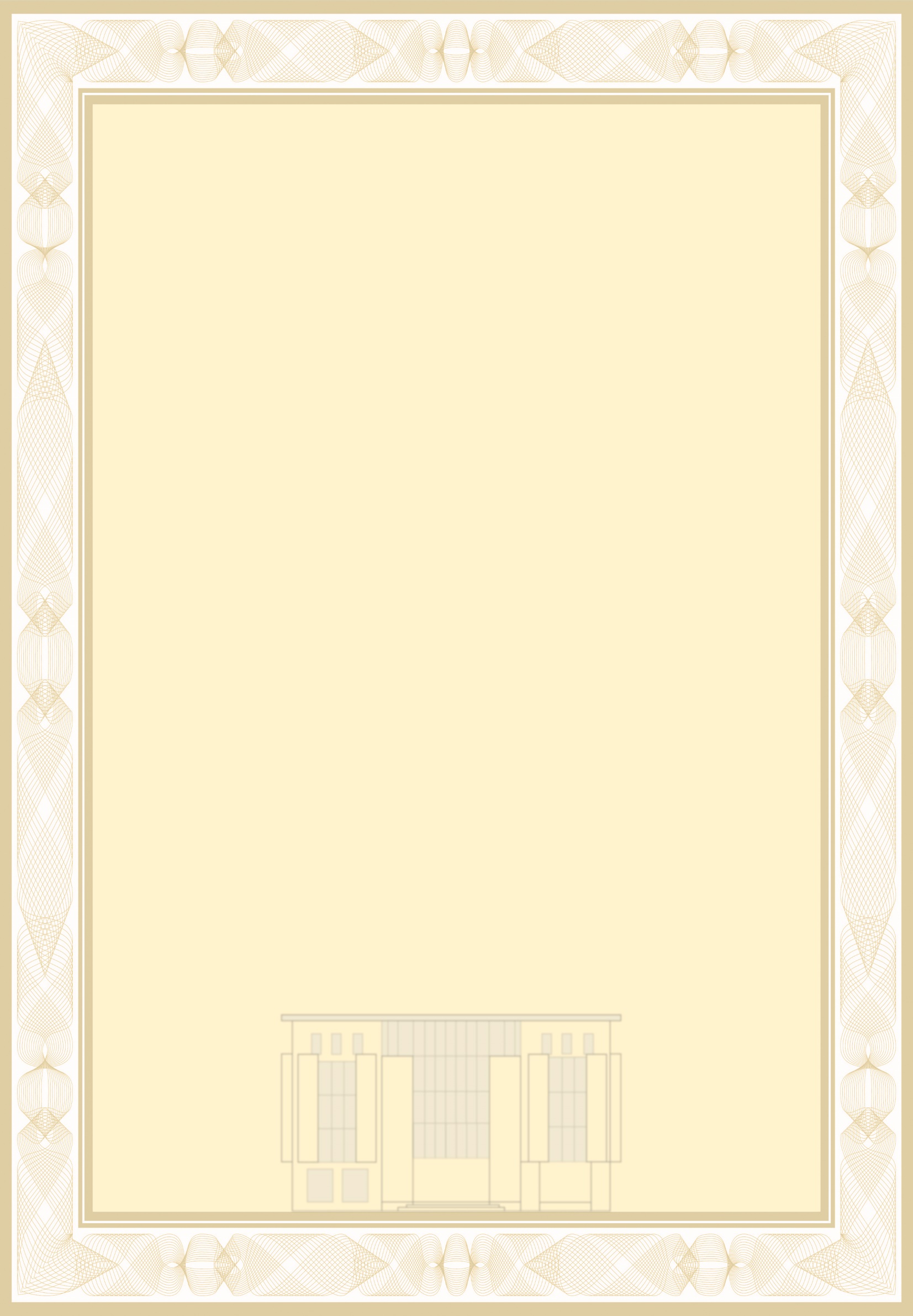 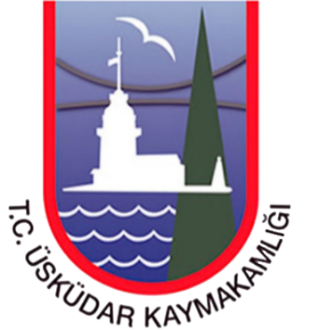 TEŞEKKÜR BELGESİ
ADI SOYADI
AHMET MEHMET

T.C. KİMLİK NO
1234567890

ÜNVANI
MEMUR

GÖREV YAPTIĞI KURUM
…. MÜDÜRLÜĞÜ
Görev yaptığınız süre zarfında, ifa edilen kamu hizmetlerinin kalitesinin yükseltilmesinde göstermiş olduğunuz üstün görev anlayışınız münasebetiyle sizi bu belge ile taltif ediyor, başarılı çalışmalarınızın devamını diliyorum.
Adem YAZICI
Üsküdar Kaymakamı